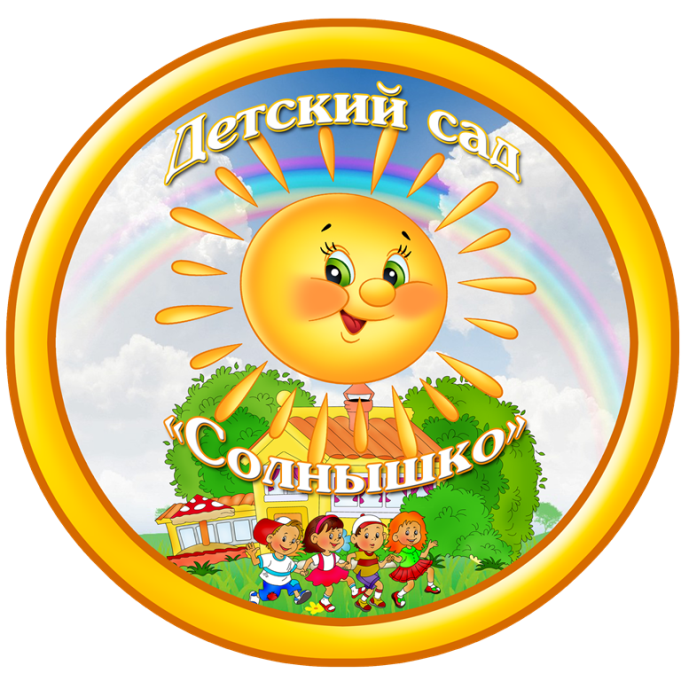 Давно мы были 
малышами
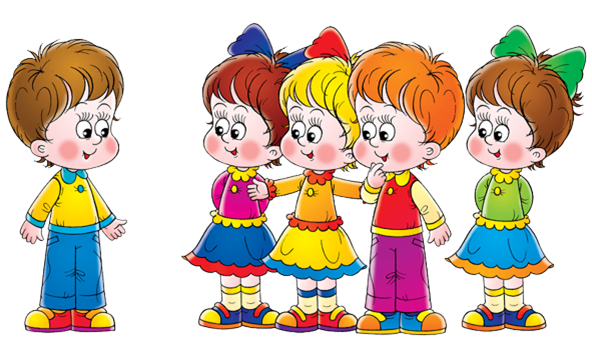 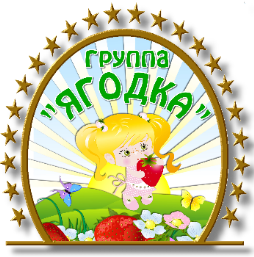 2015-2016 учебный год
Старшая логопедическая группа
1 июня – День защиты детей.
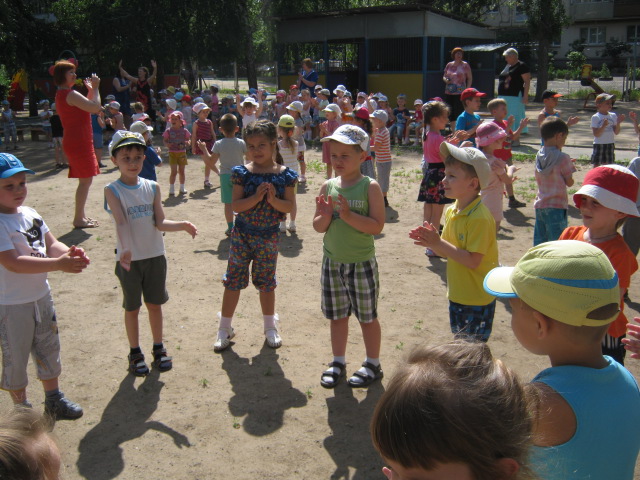 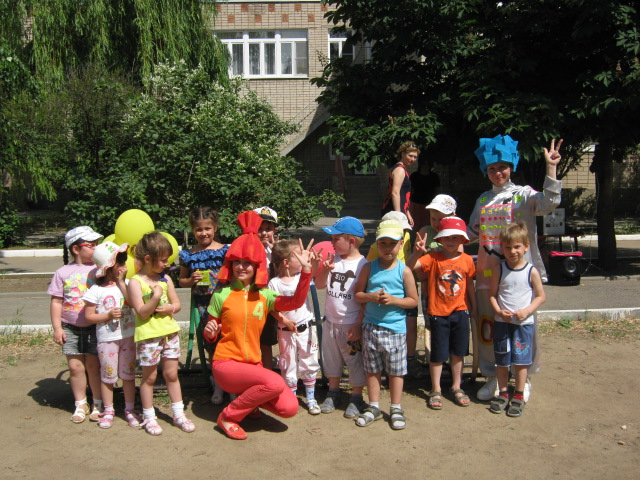 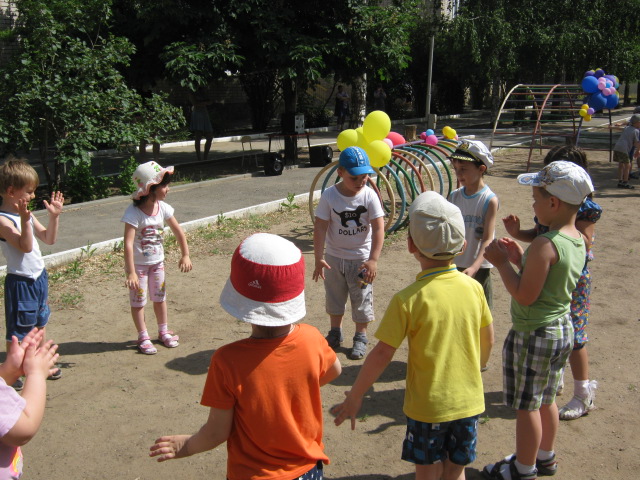 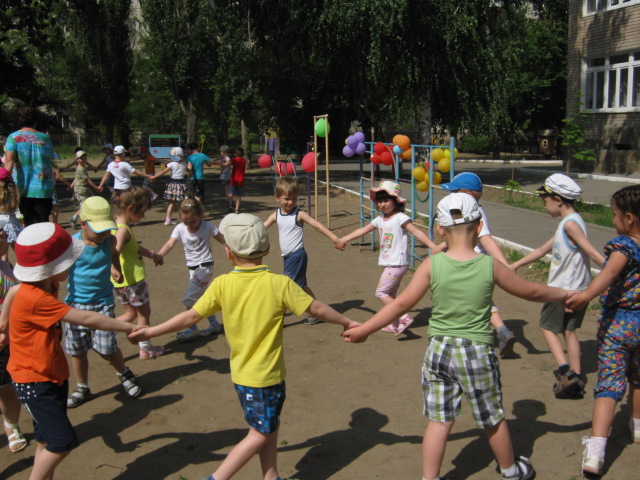 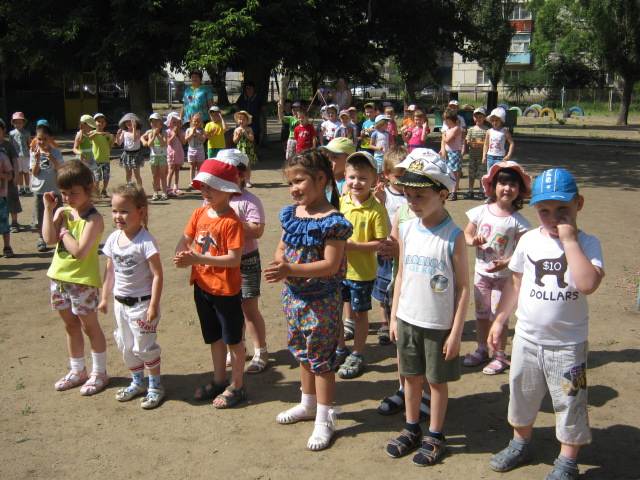 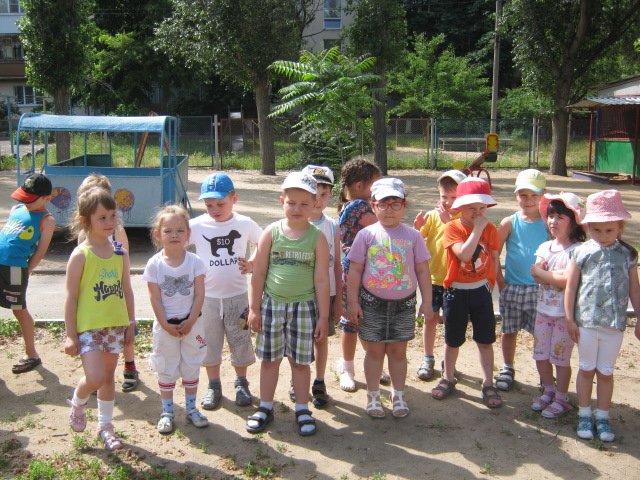 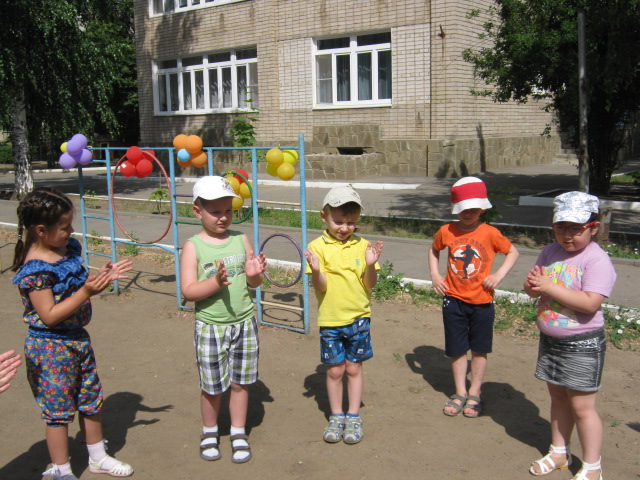 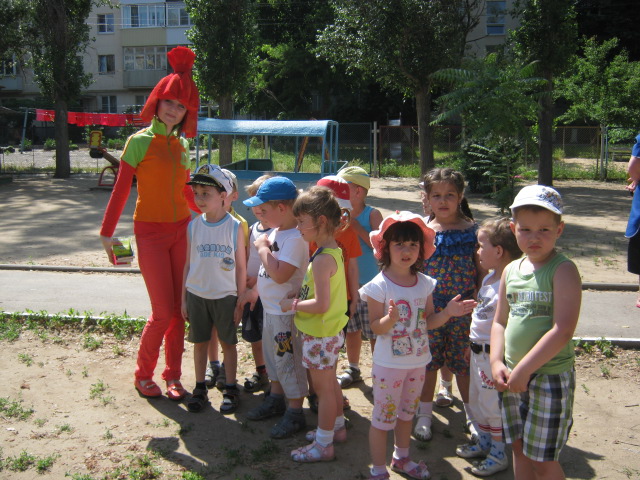 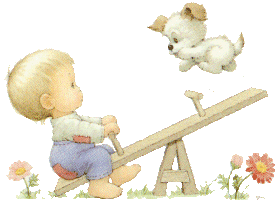 День шариков
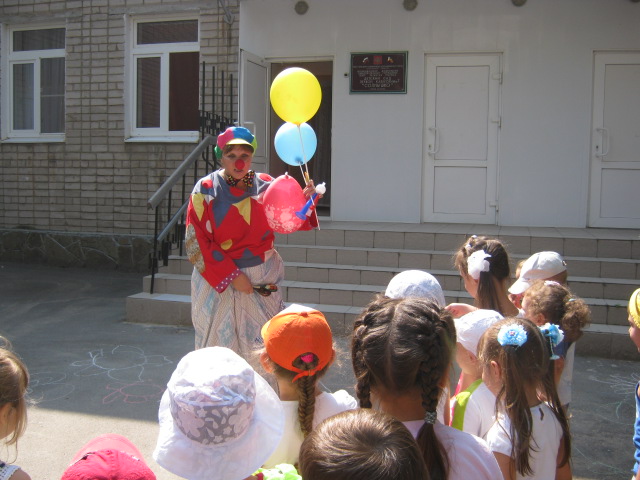 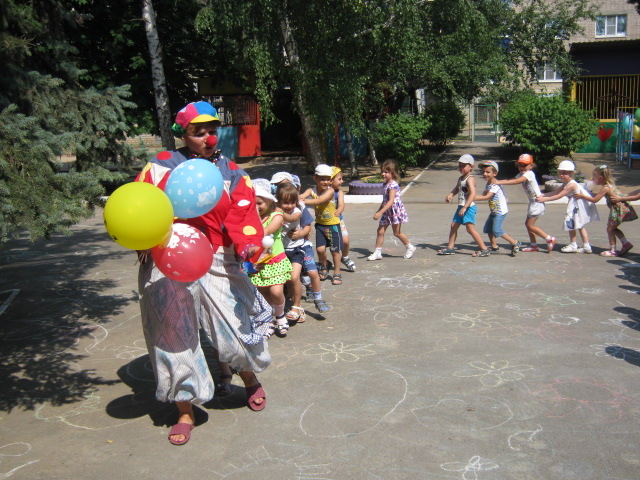 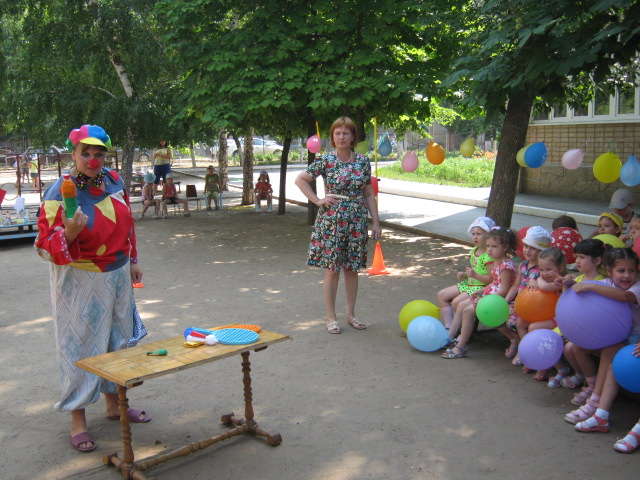 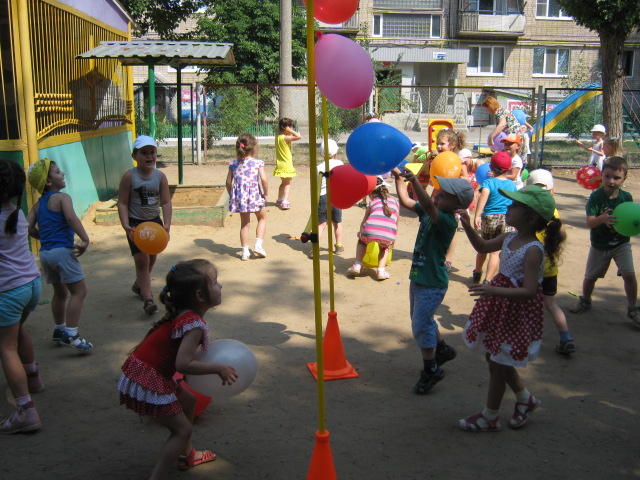 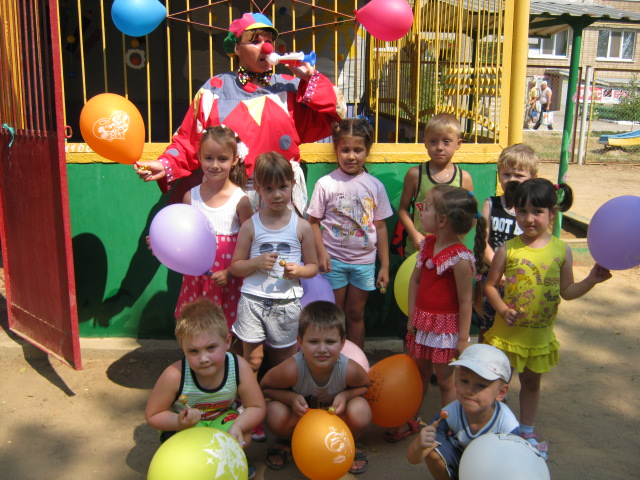 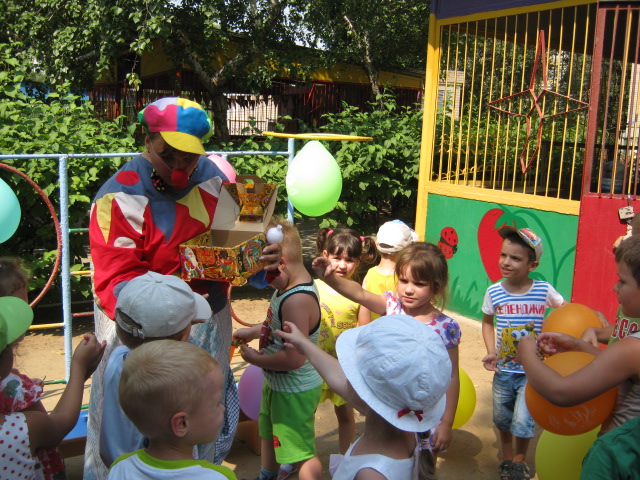 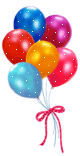 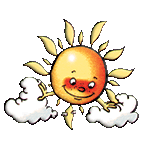 День мыльных пузырей
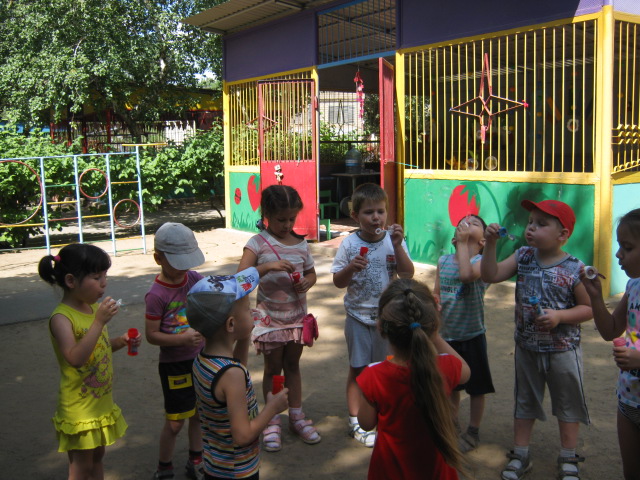 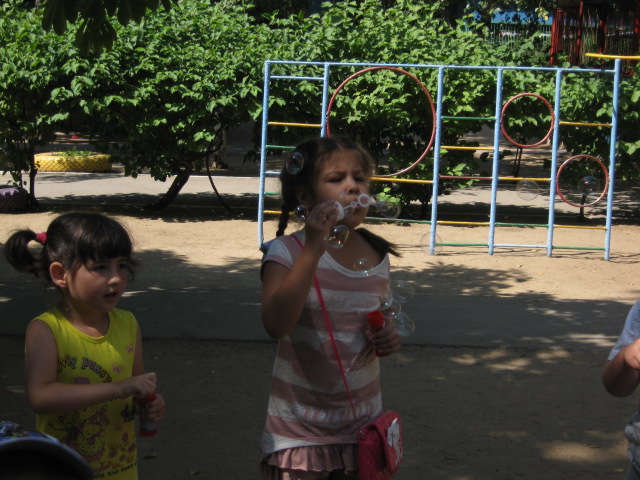 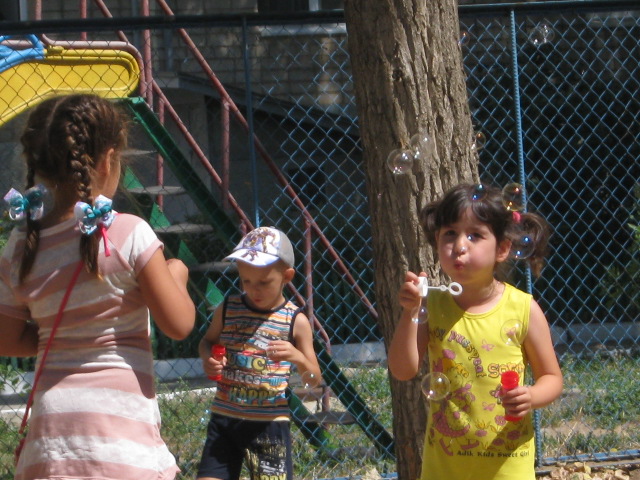 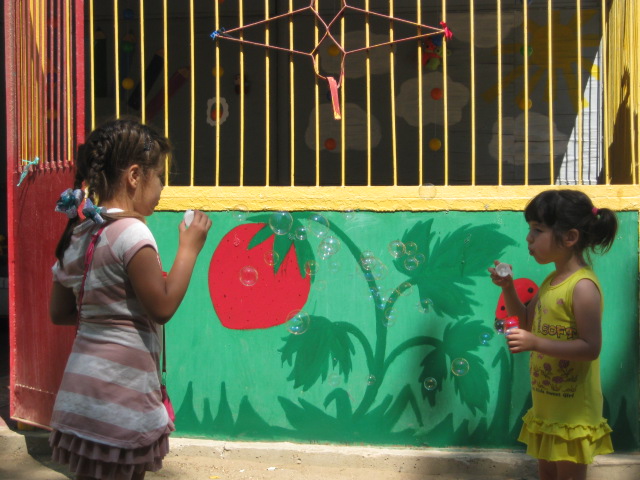 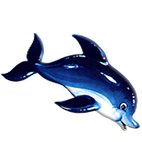 Рисунки на асфальте
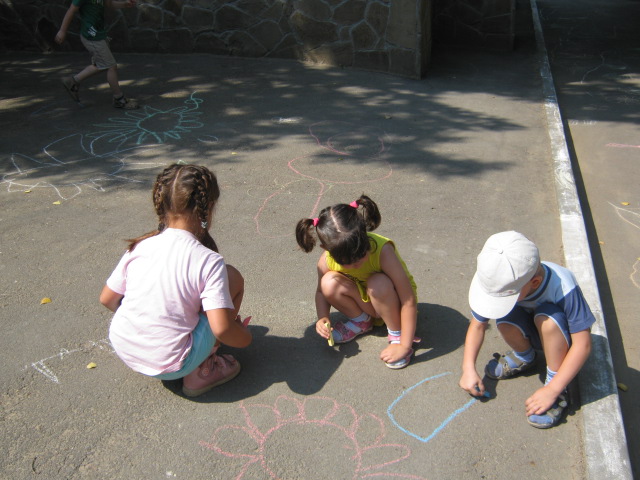 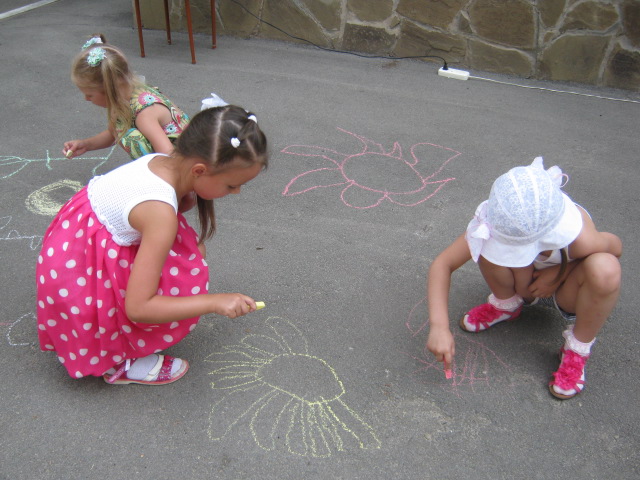 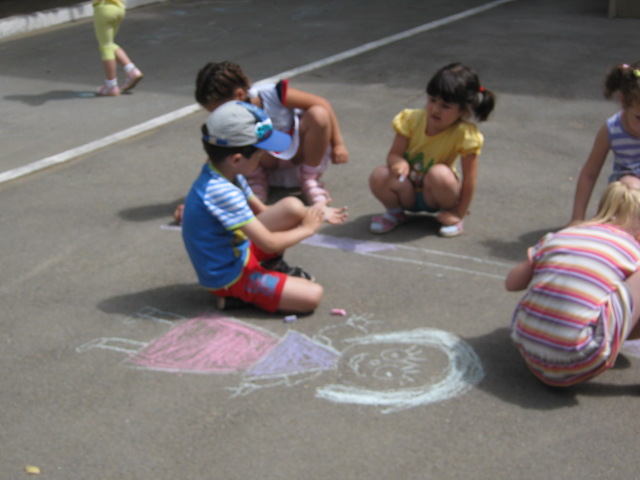 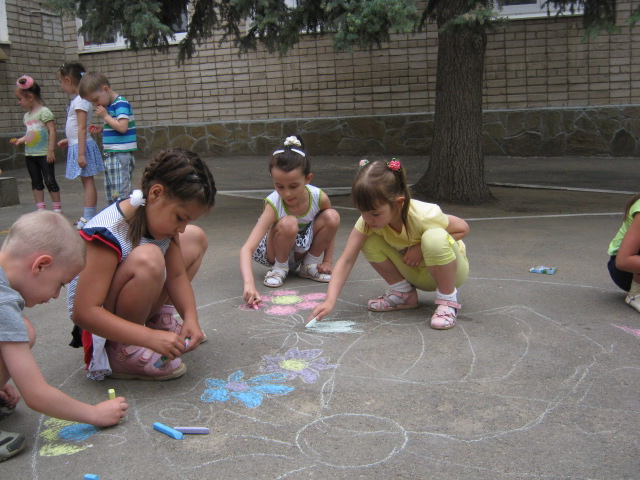 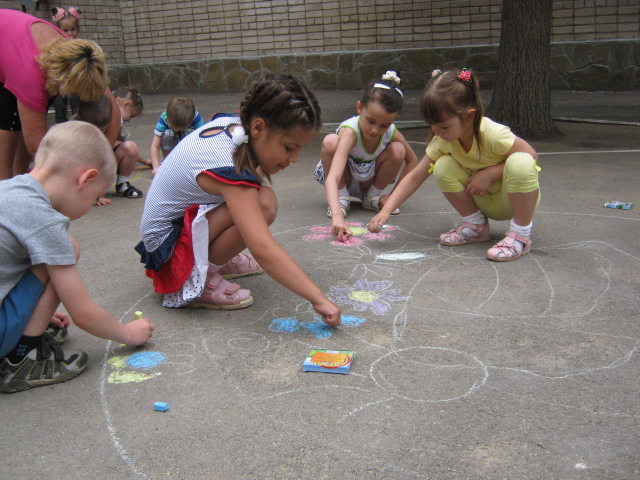 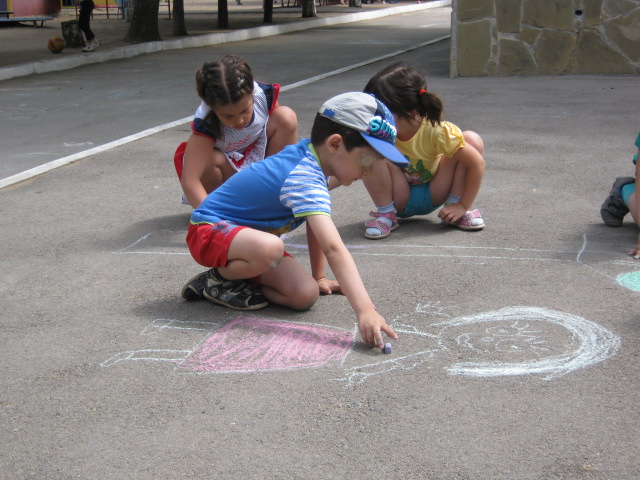 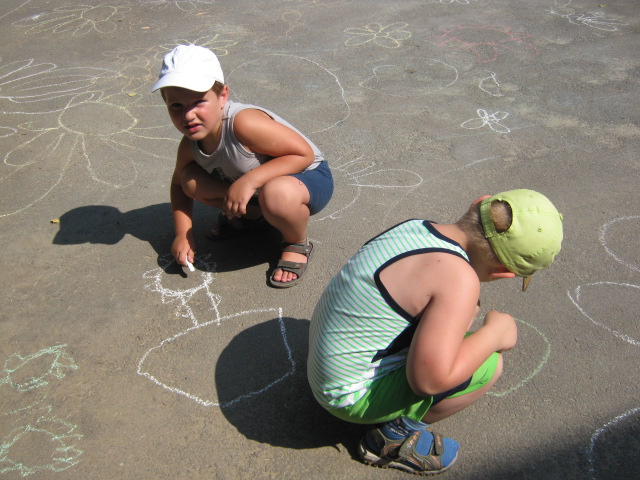 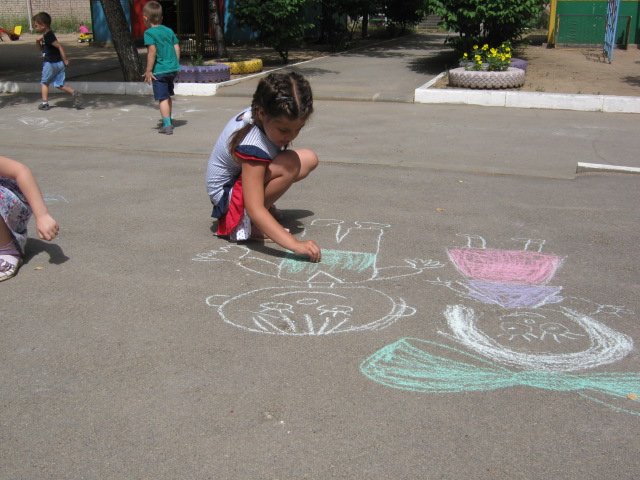 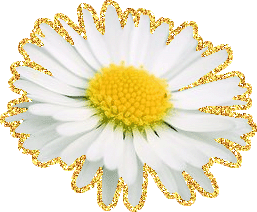 День бантиков
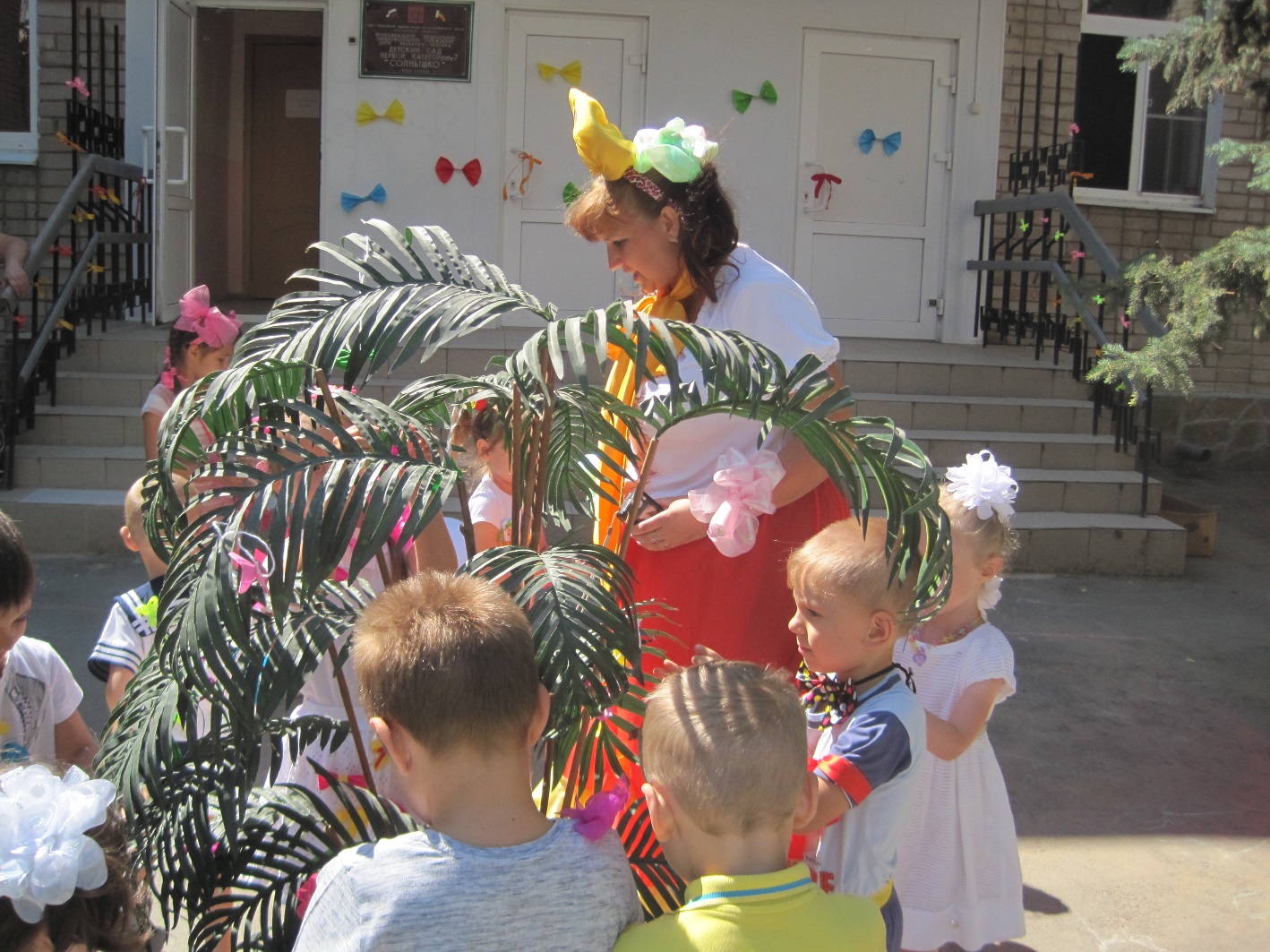 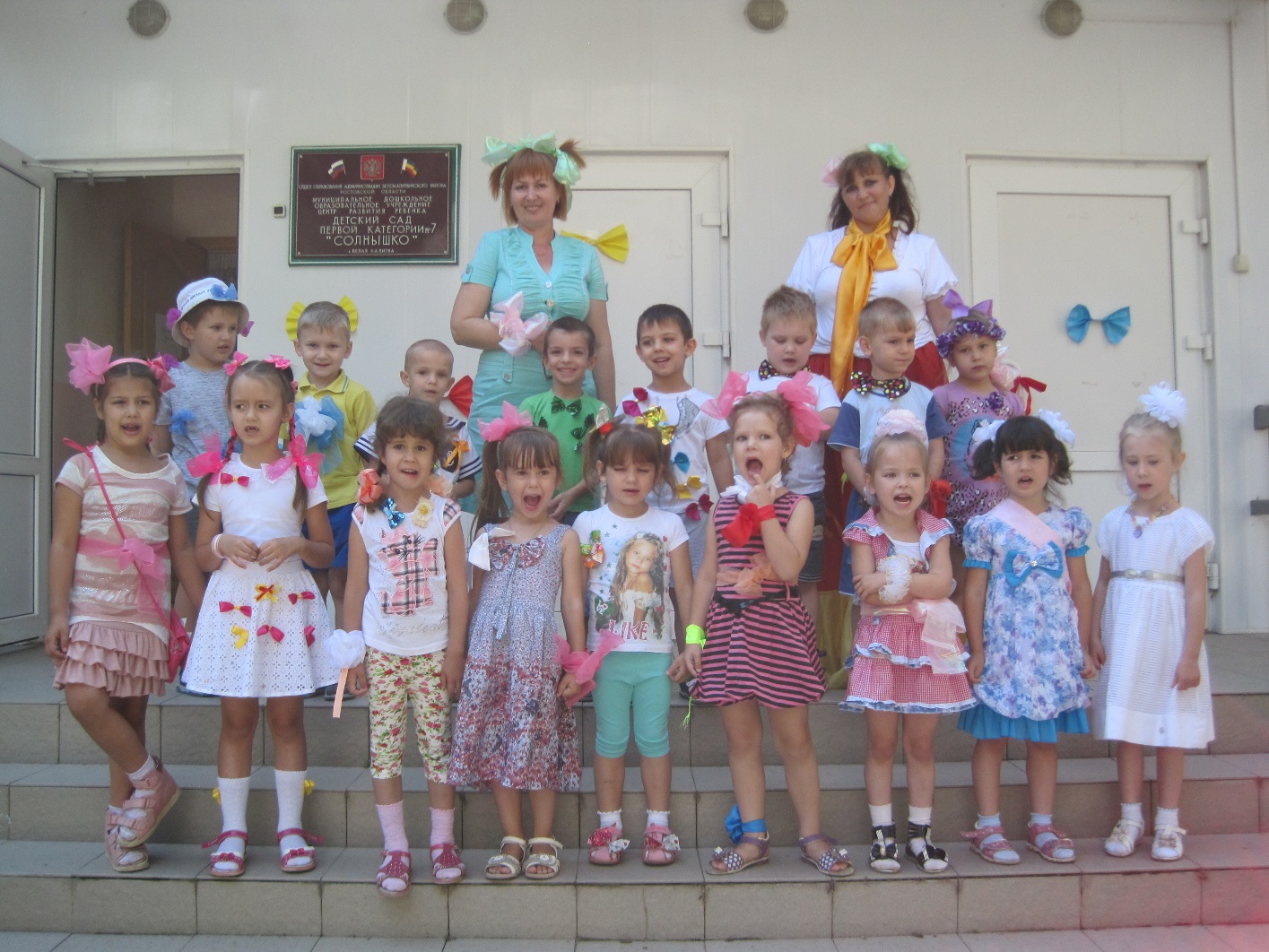 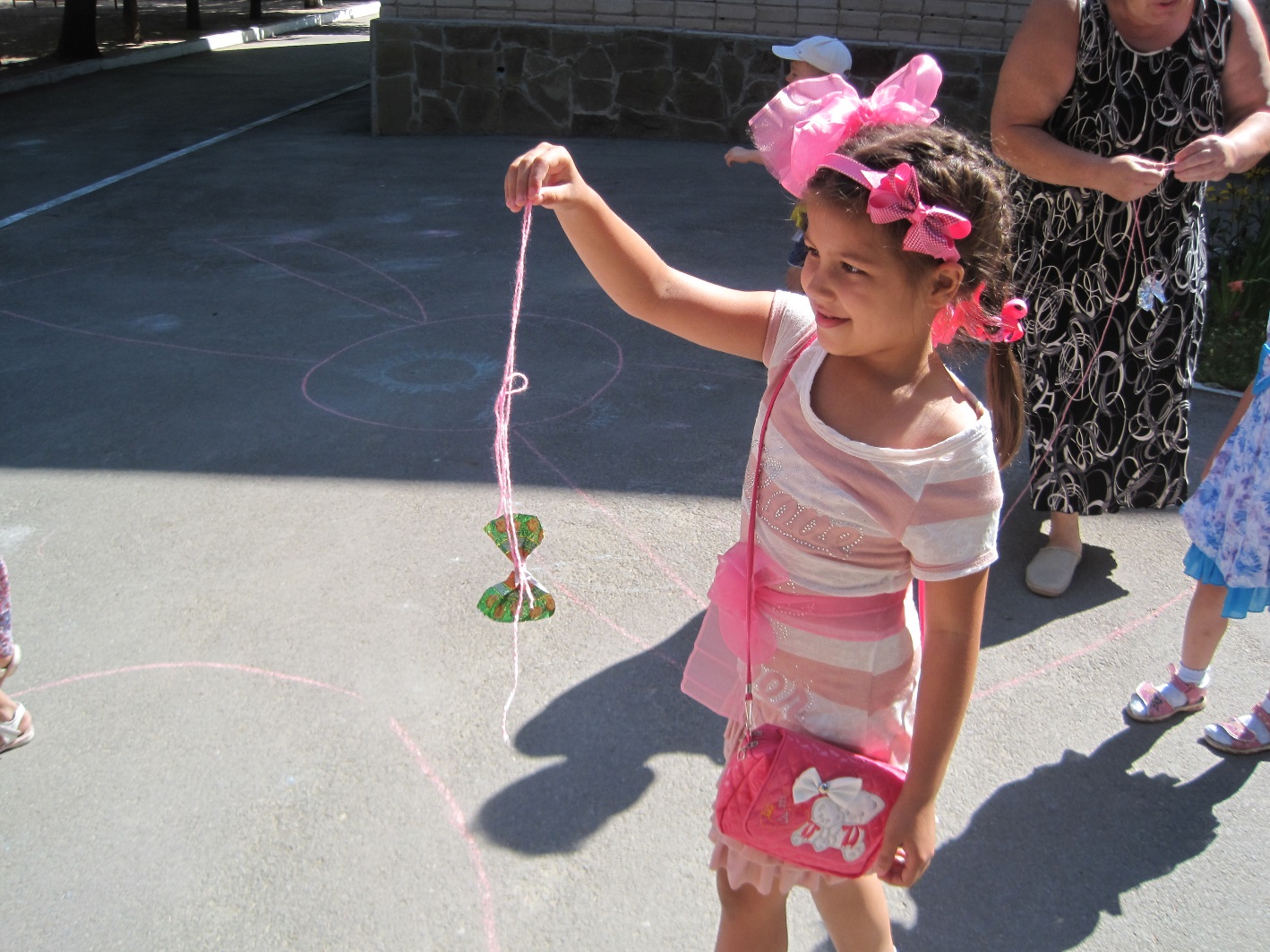 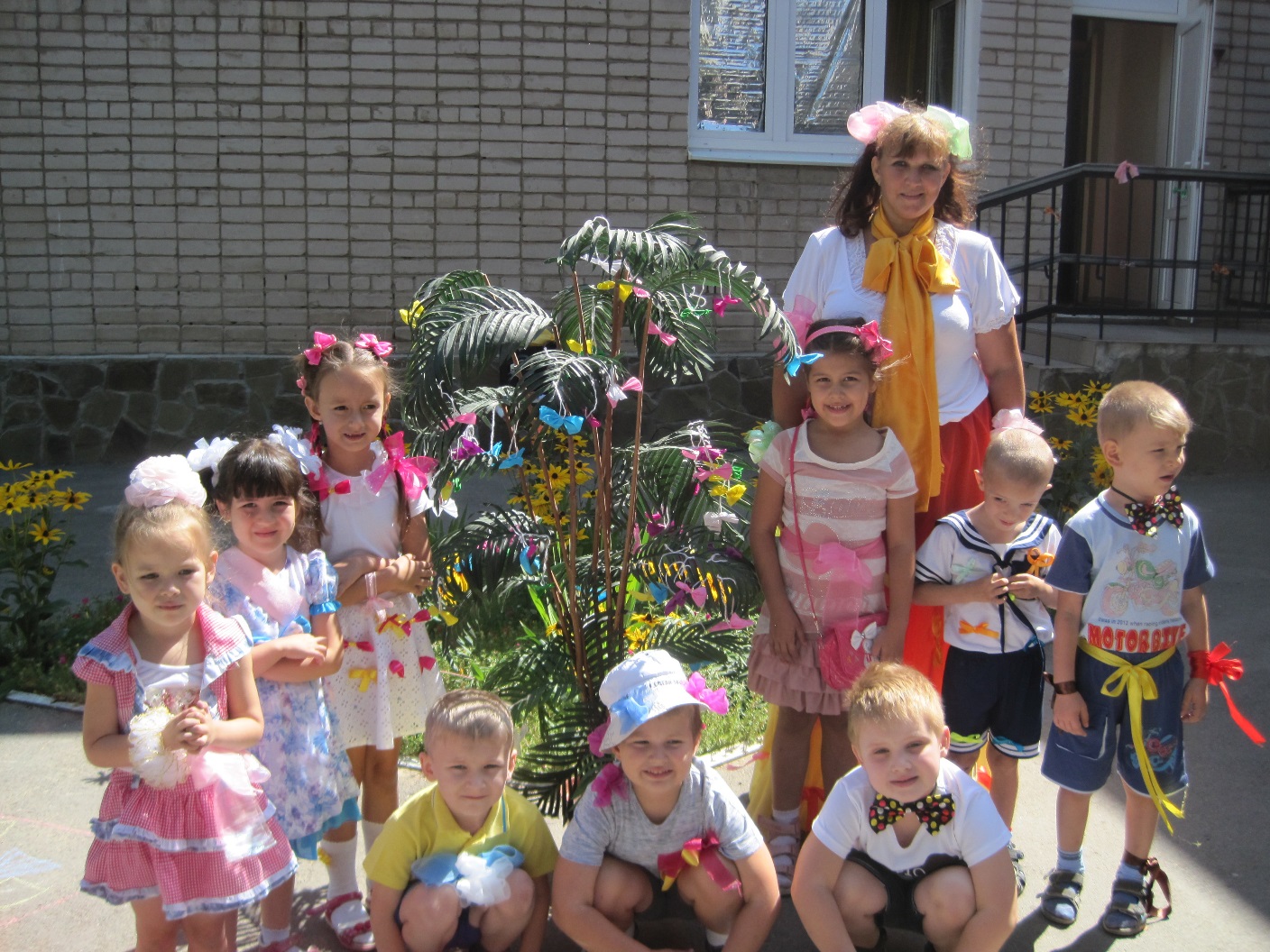 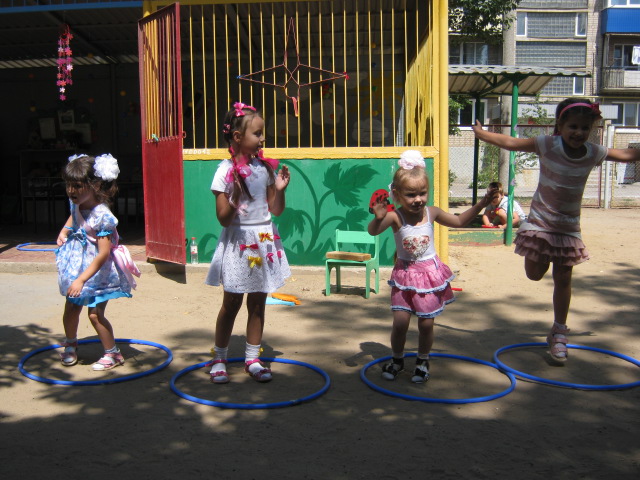 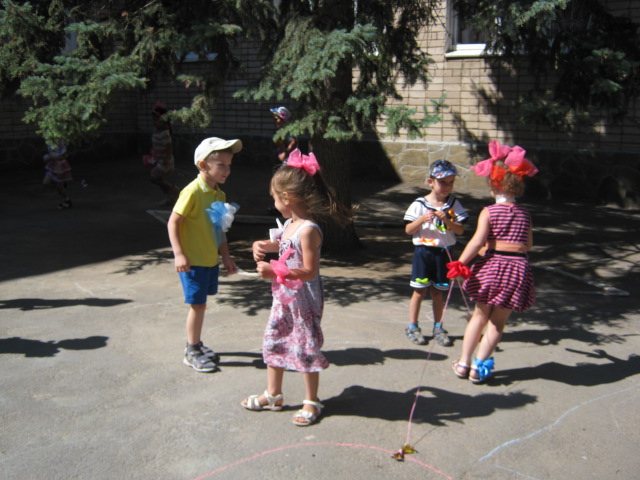 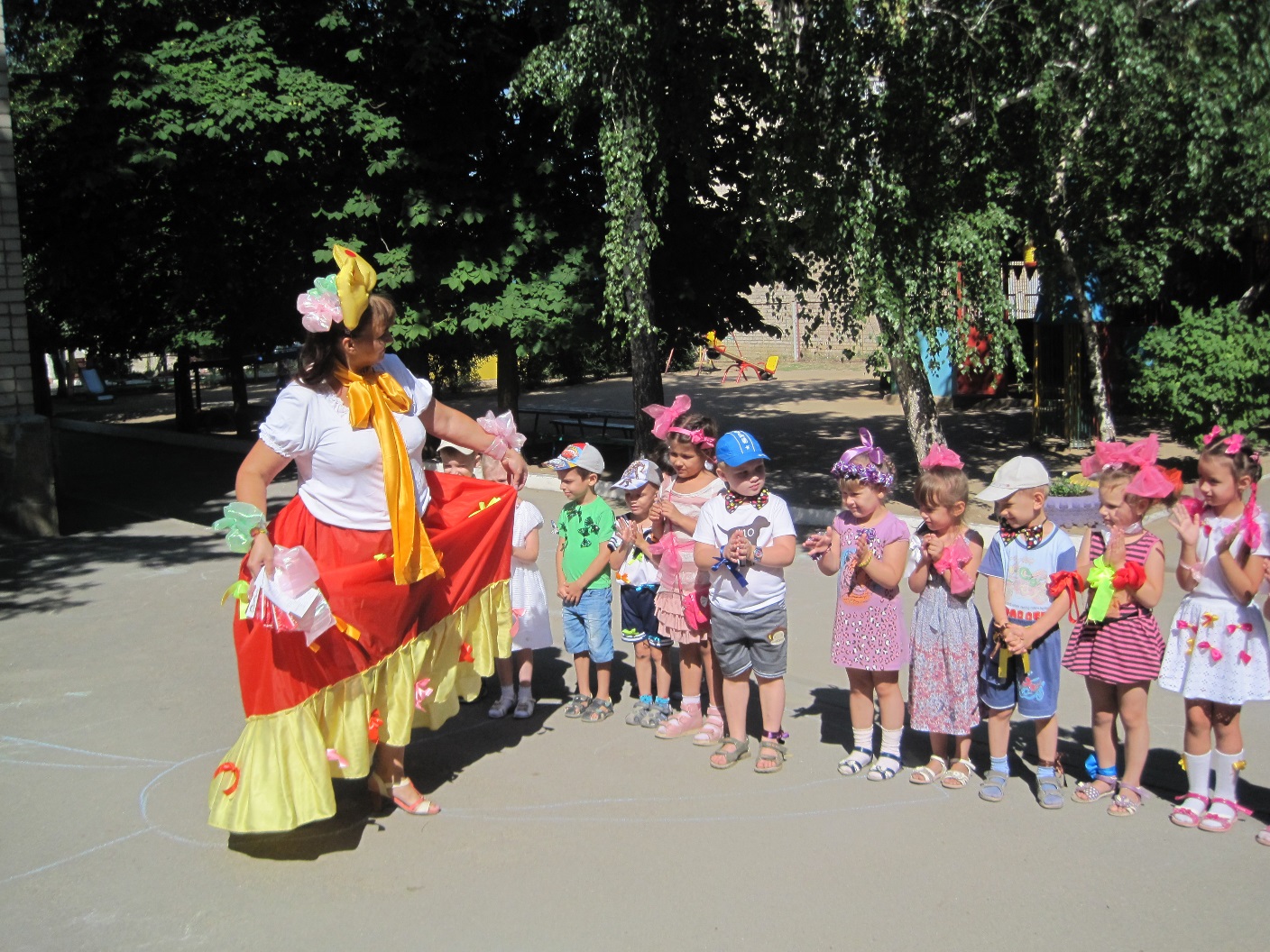 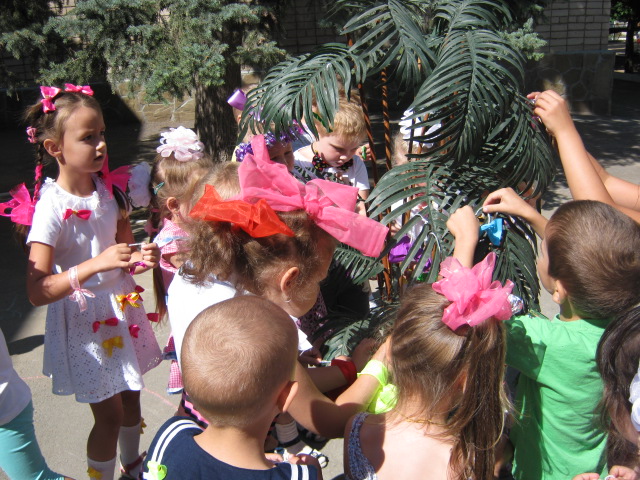 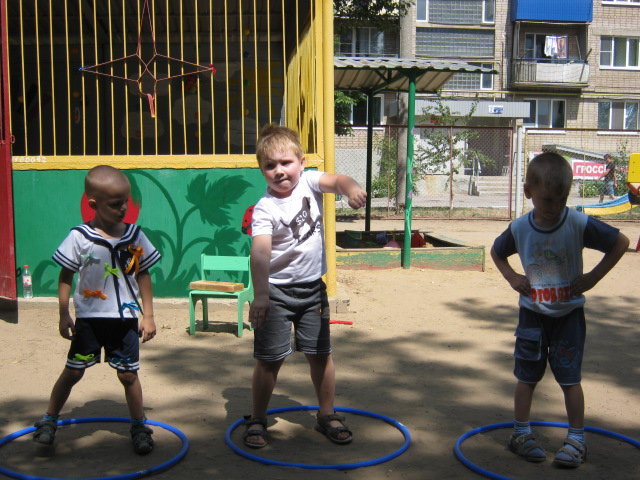 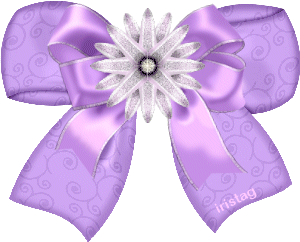 В гостях  у принцессы Ягодки
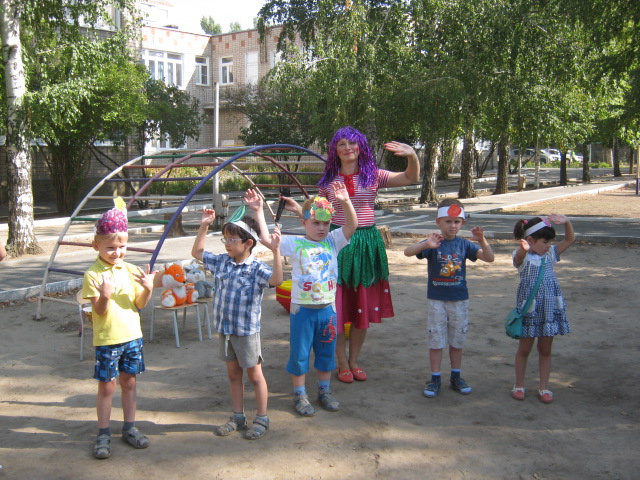 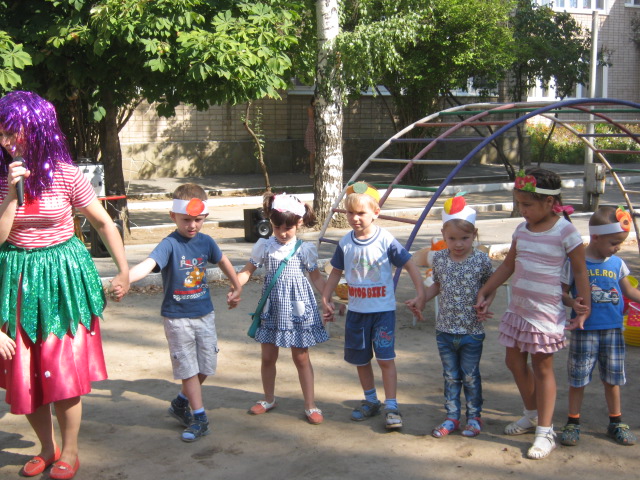 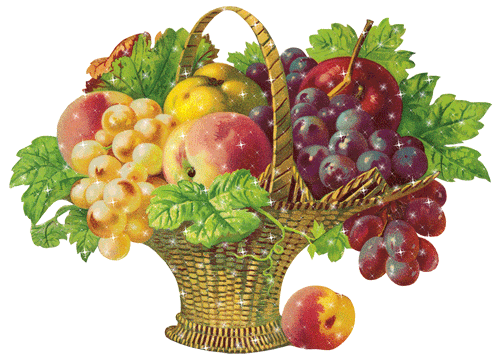 1 сентября – День Знаний
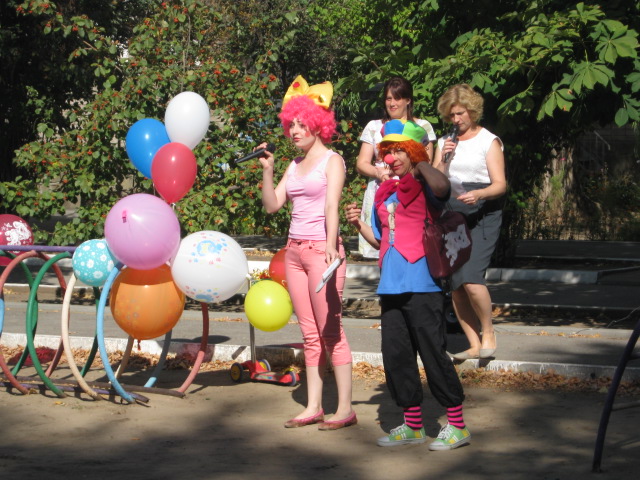 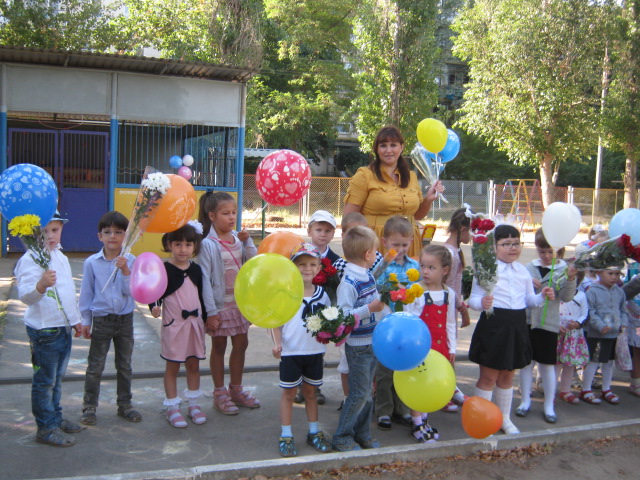 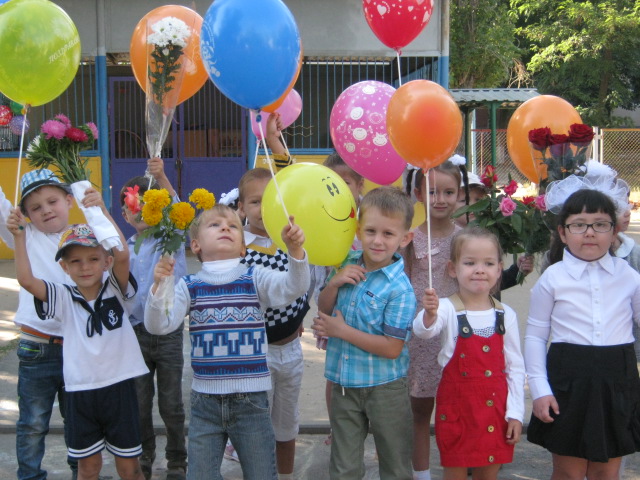 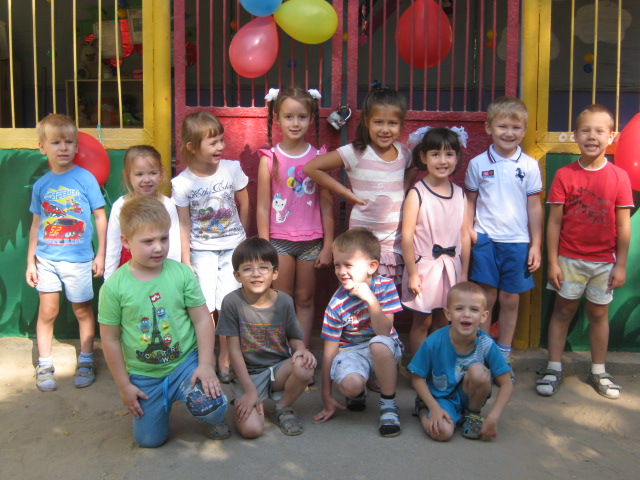 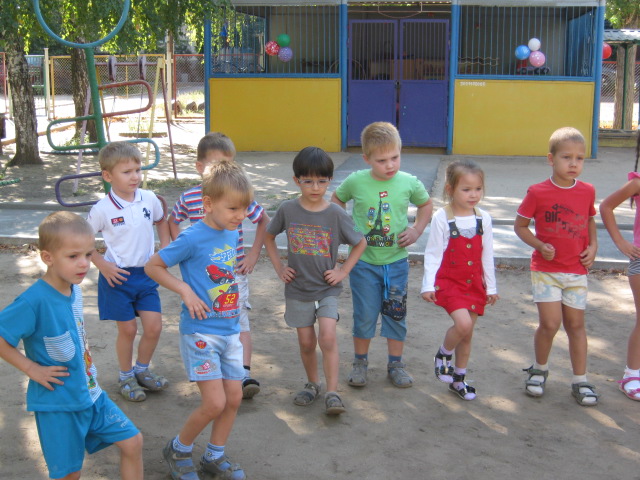 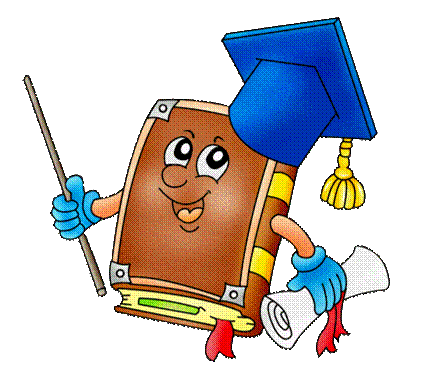 Осень, осень…
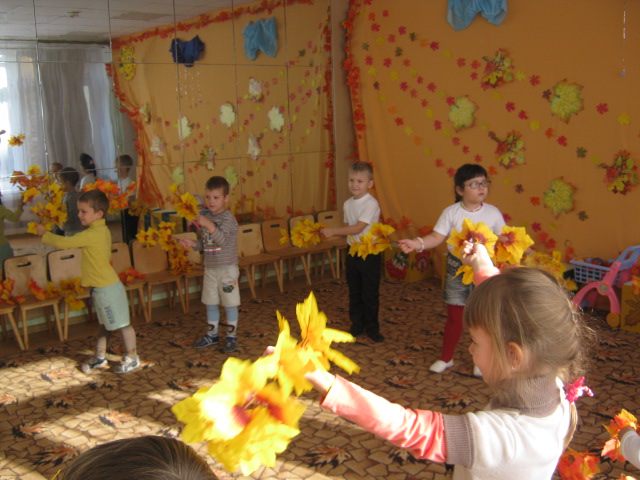 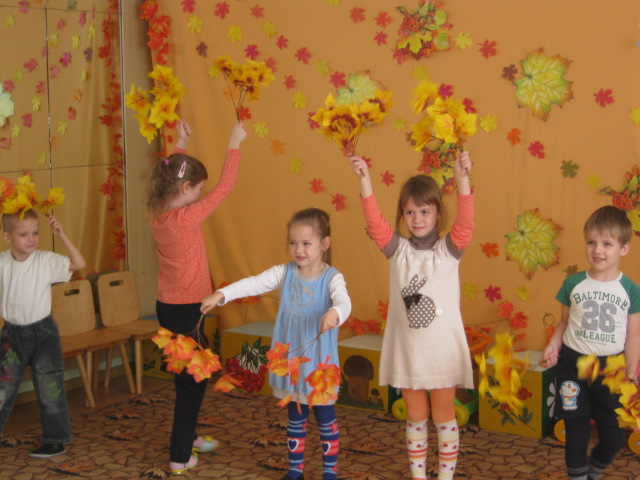 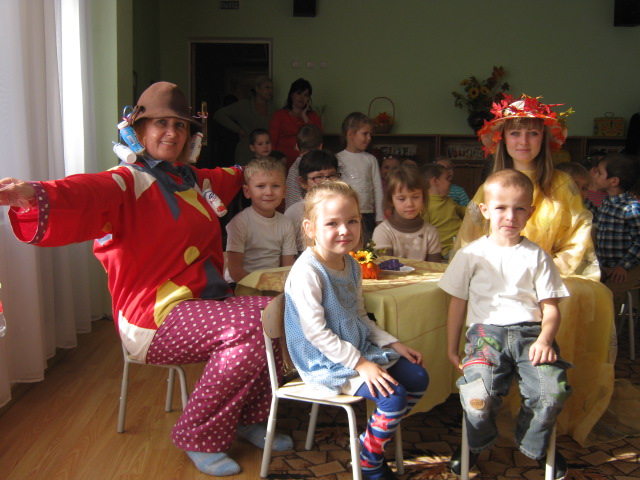 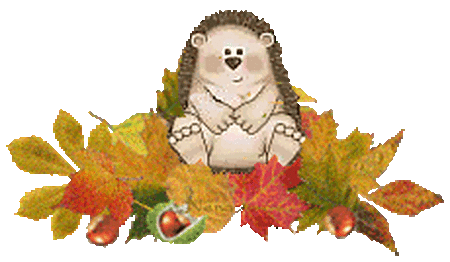 Наши будни
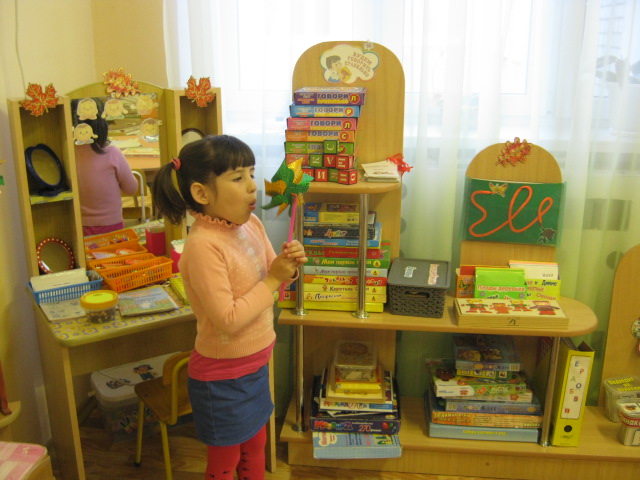 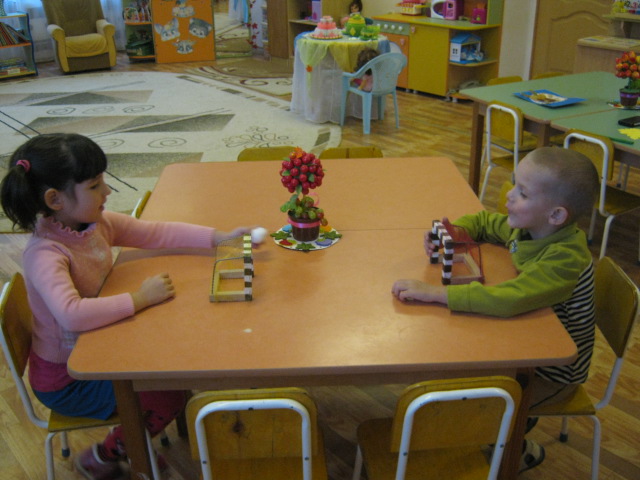 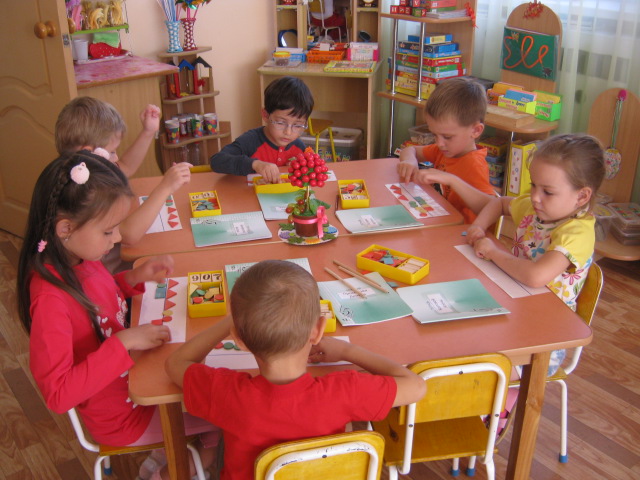 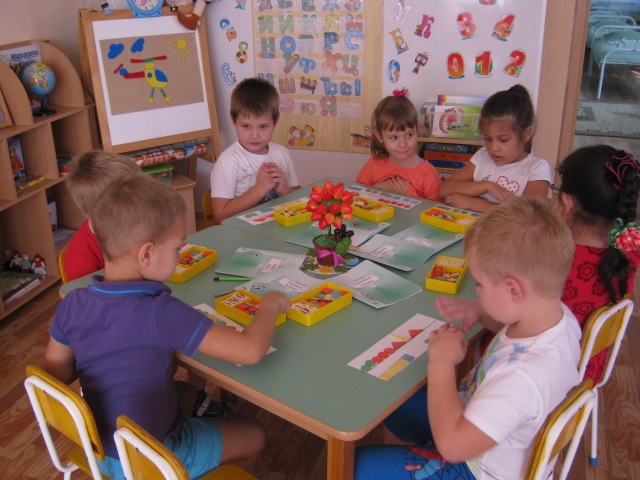 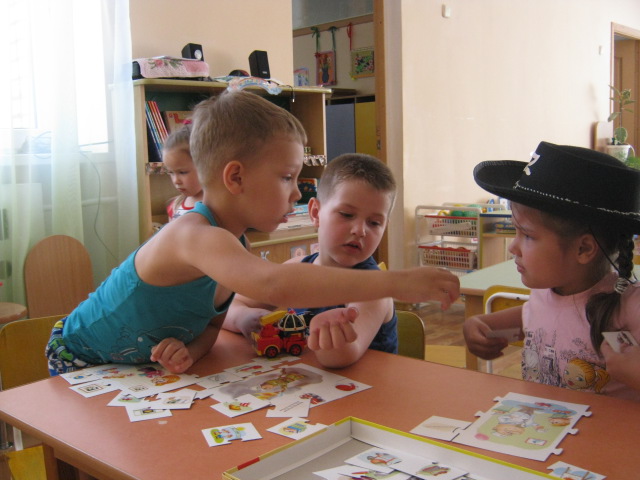 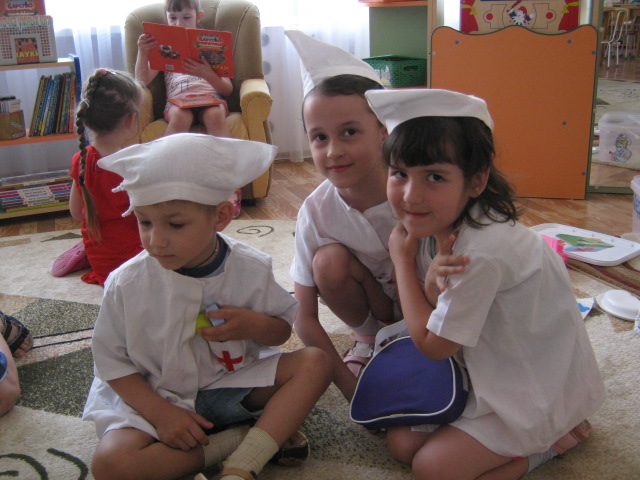 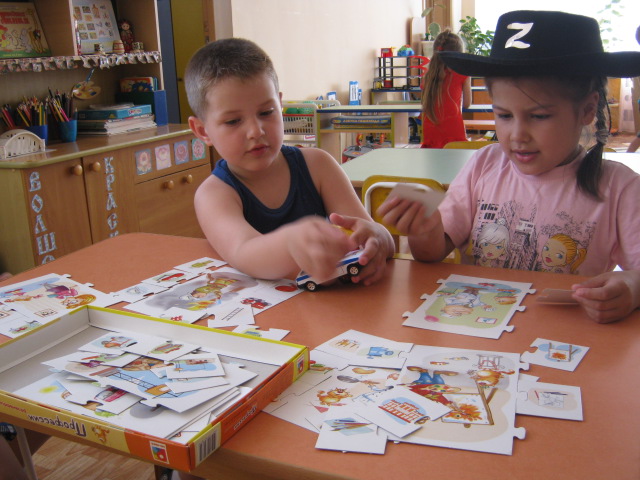 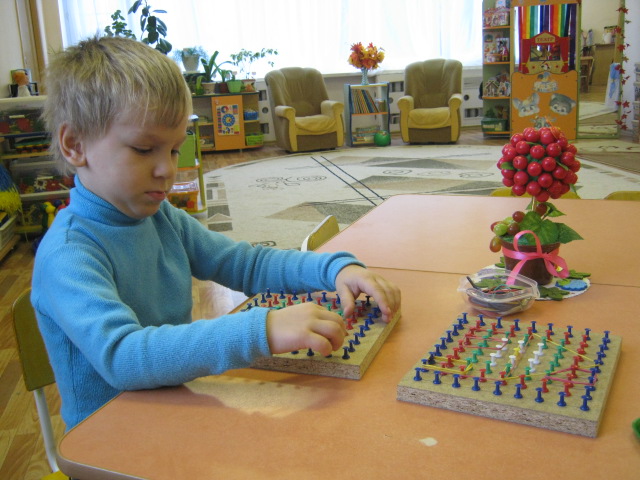 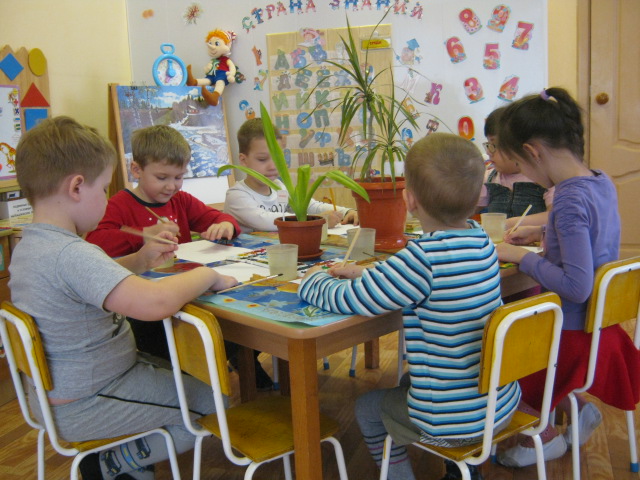 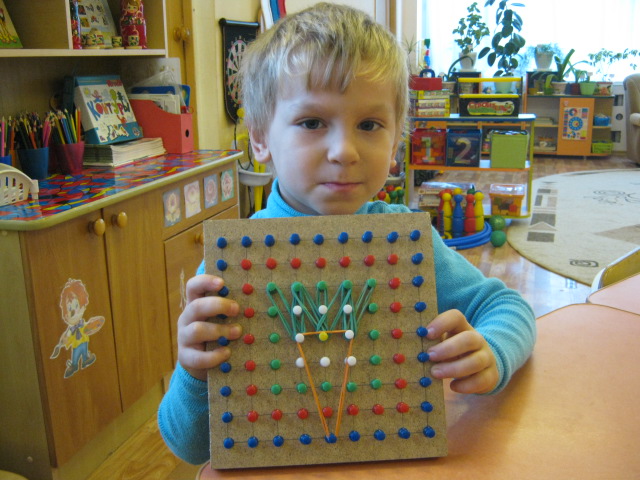 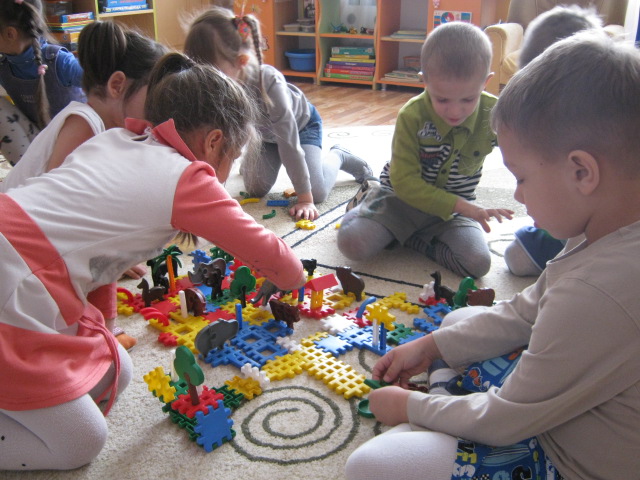 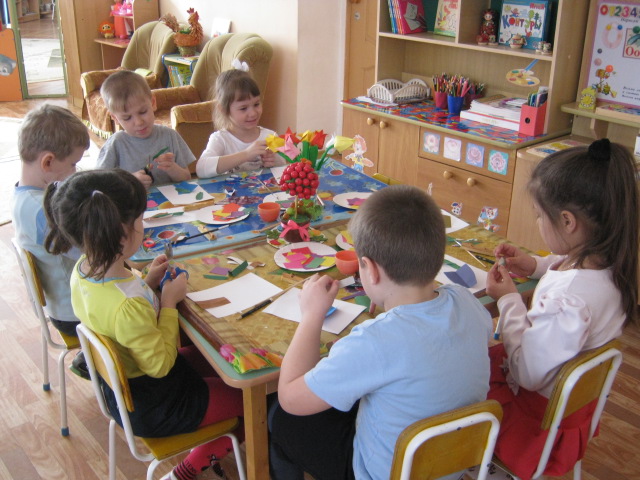 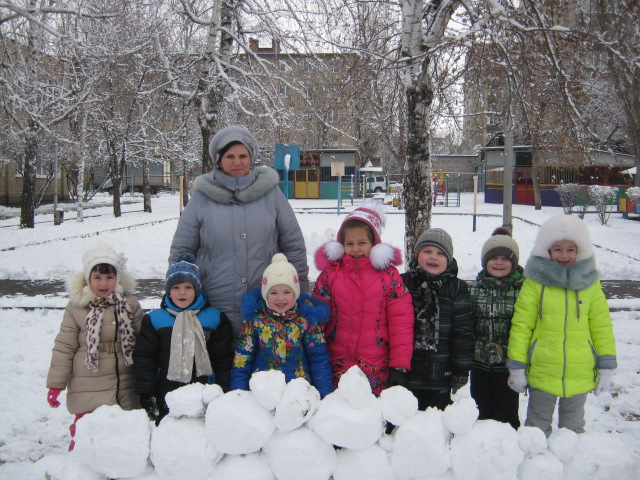 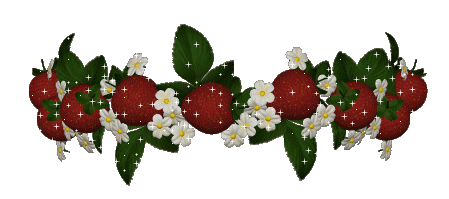 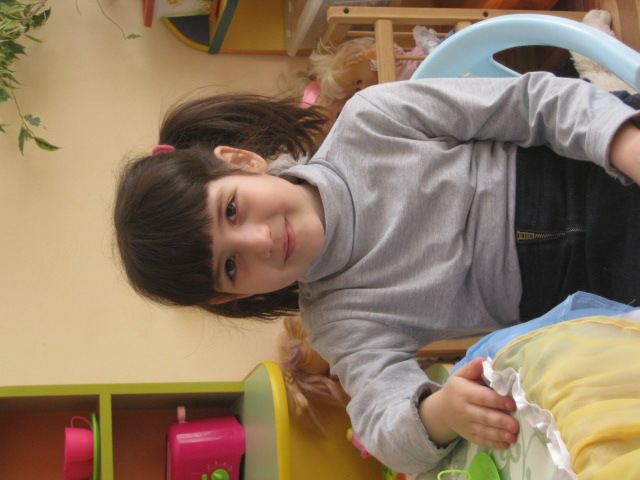 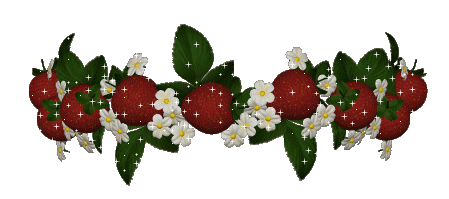 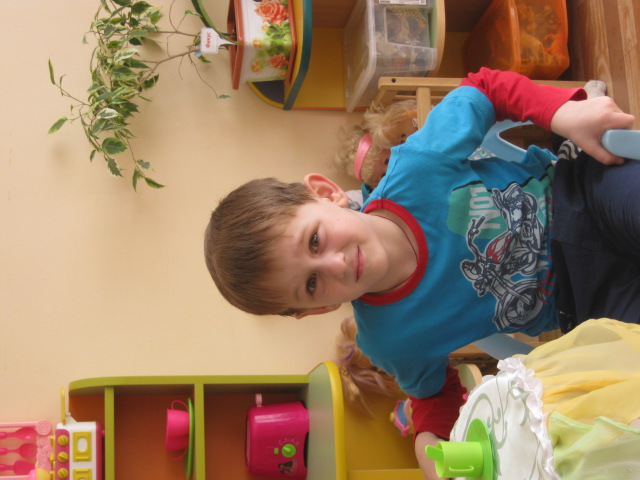 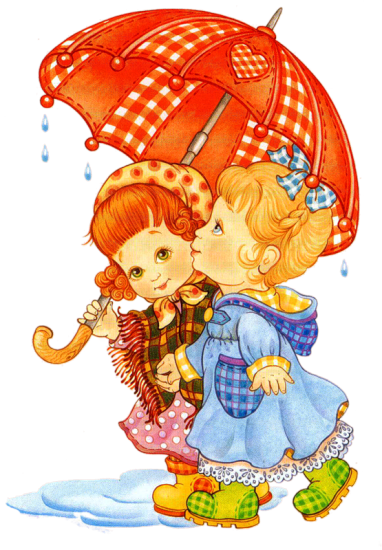 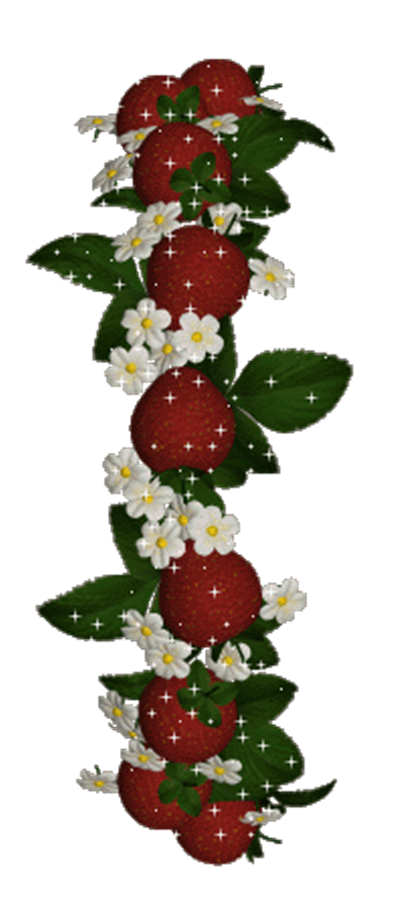 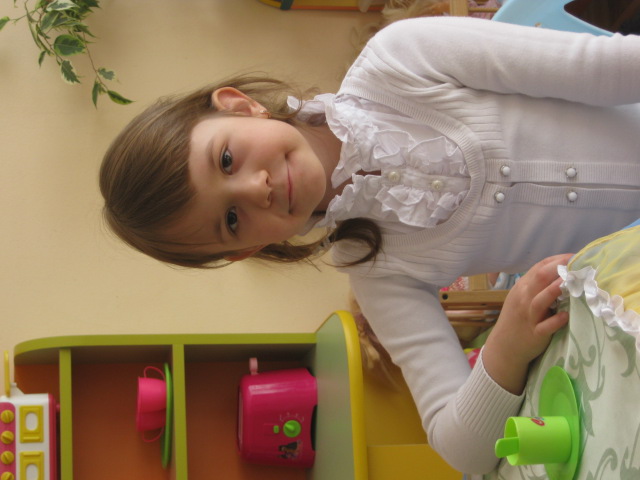 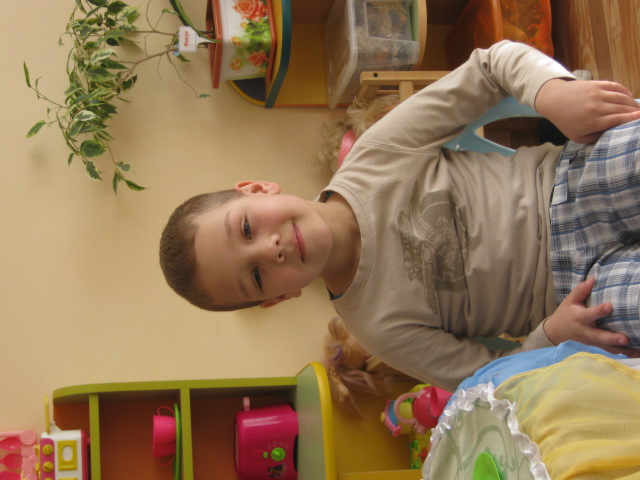 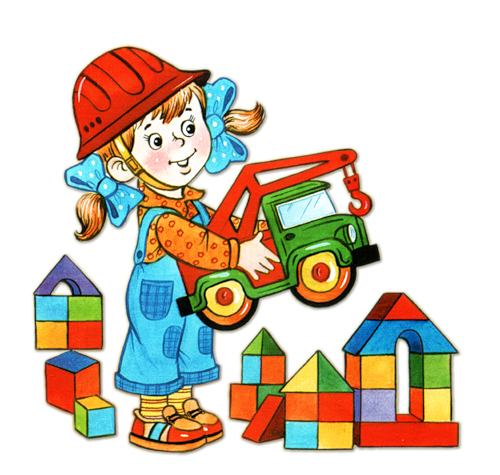 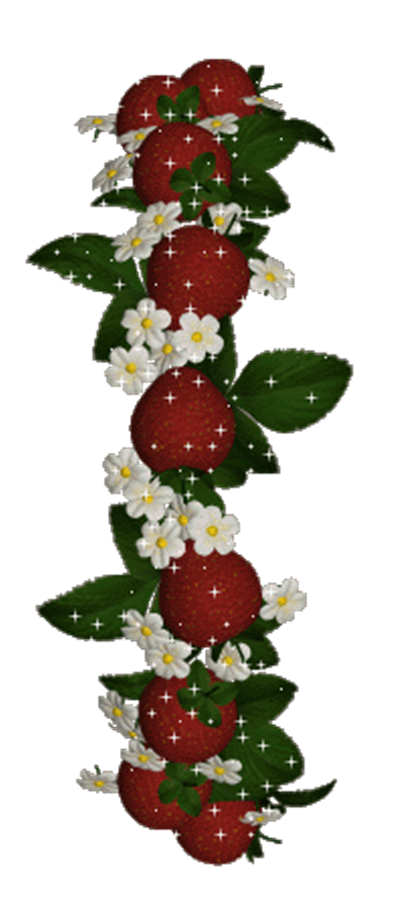 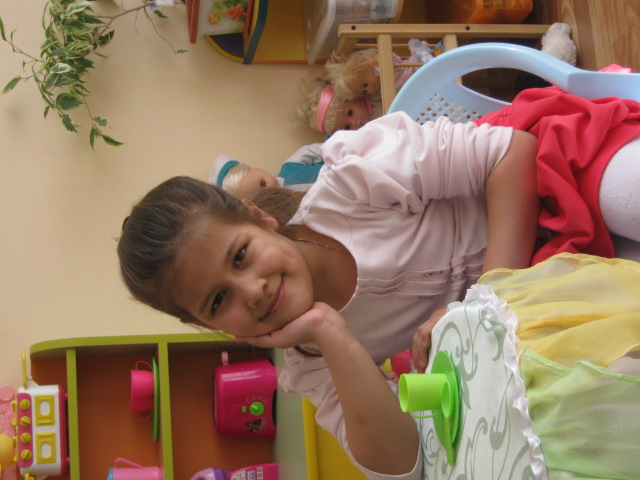 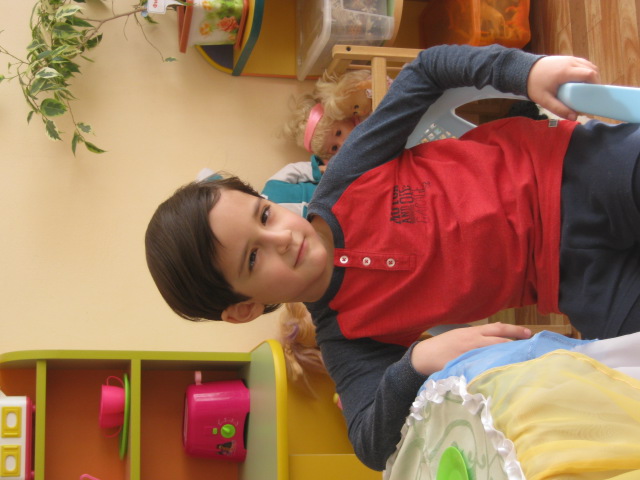 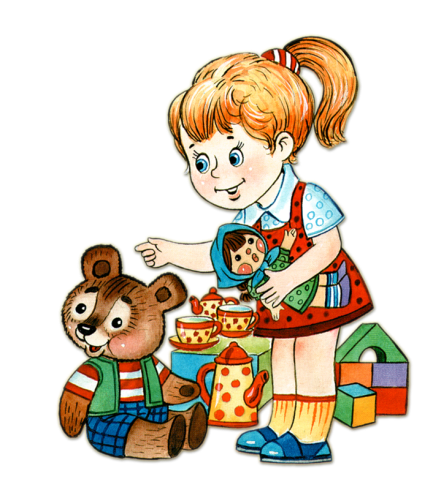 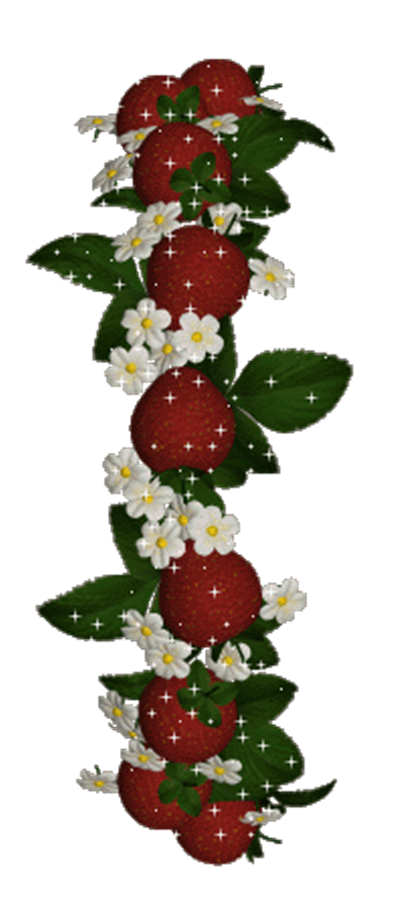 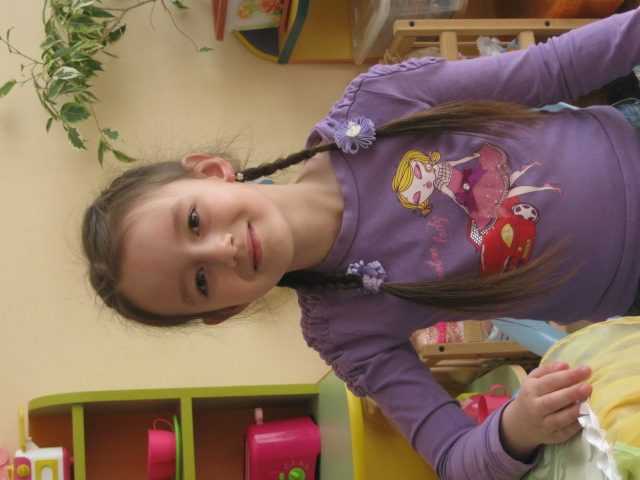 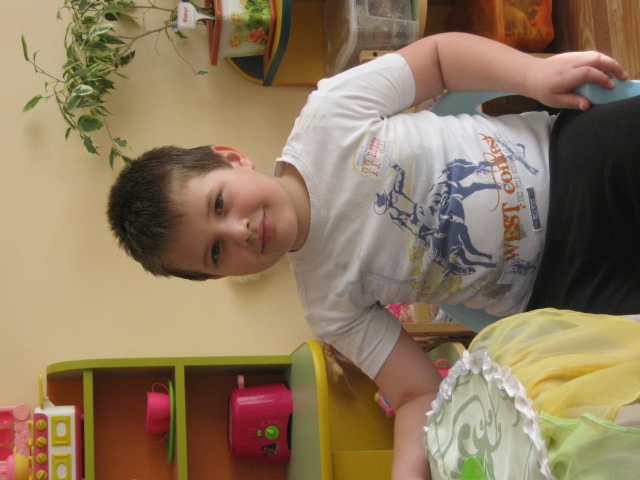 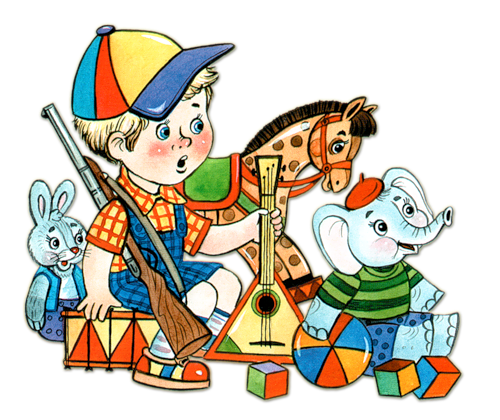 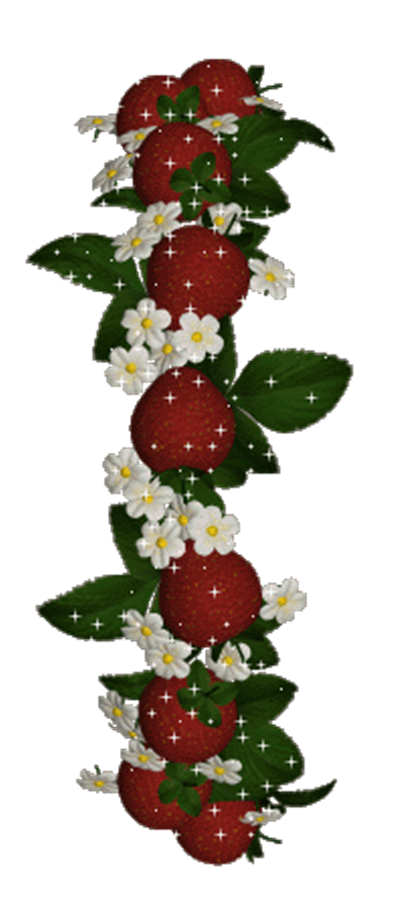 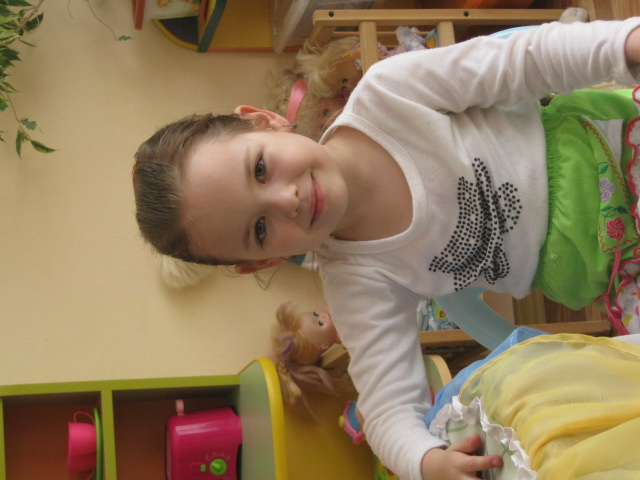 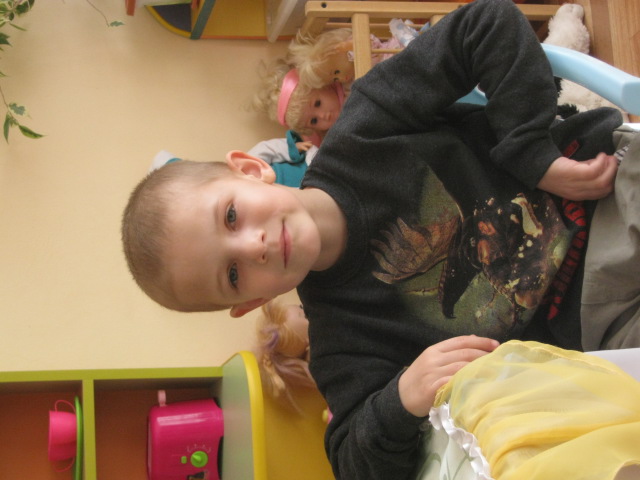 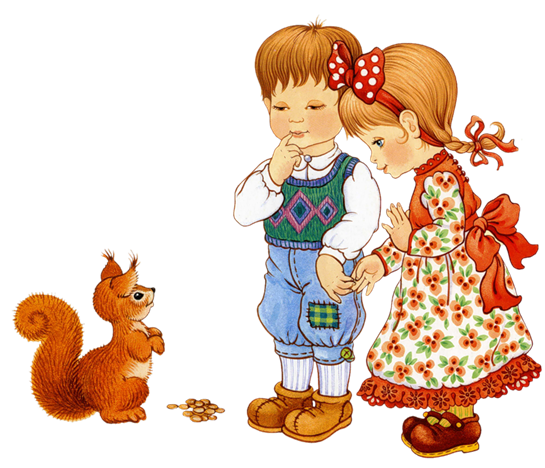 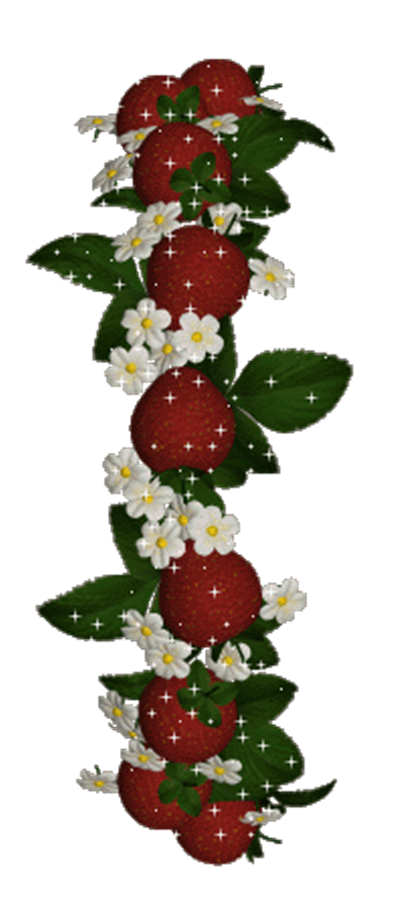 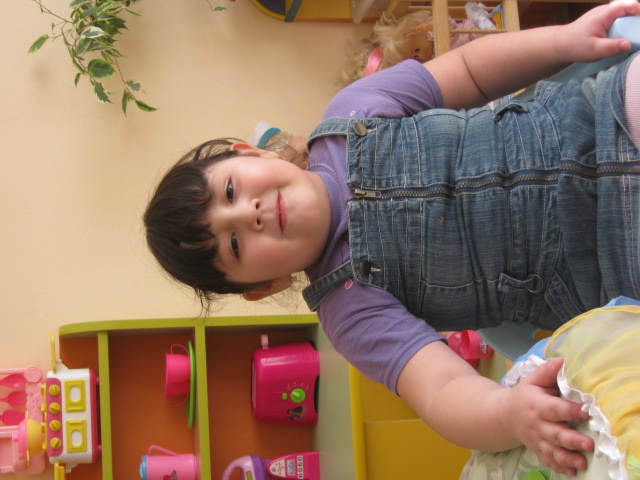 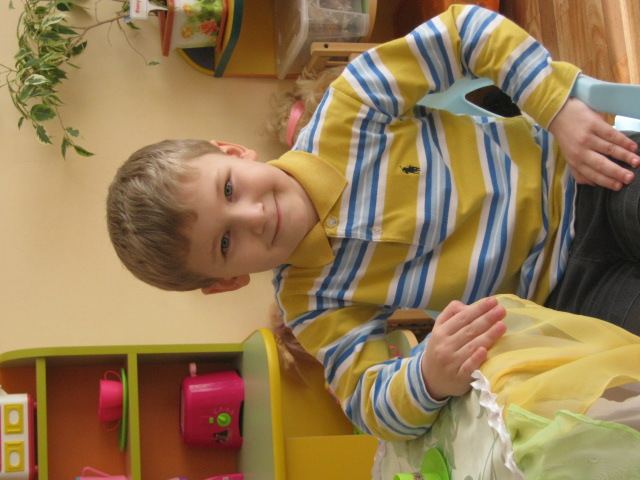 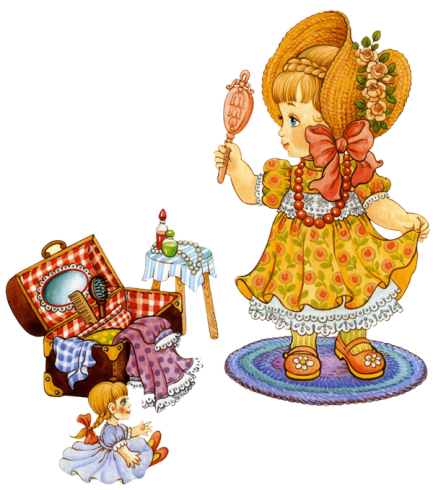 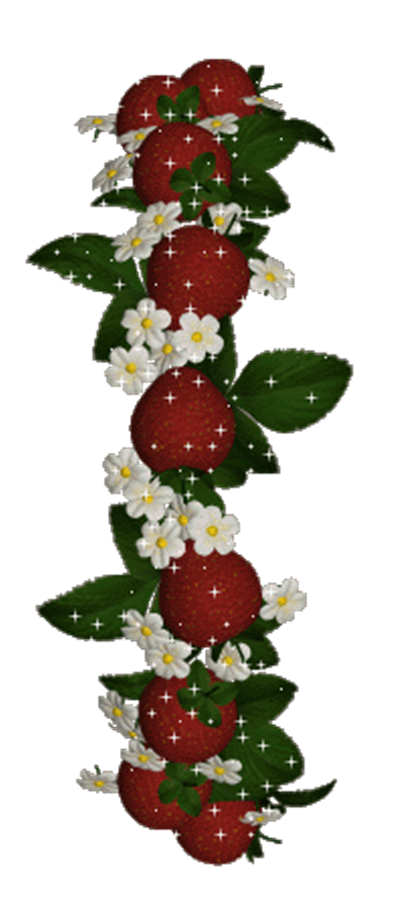 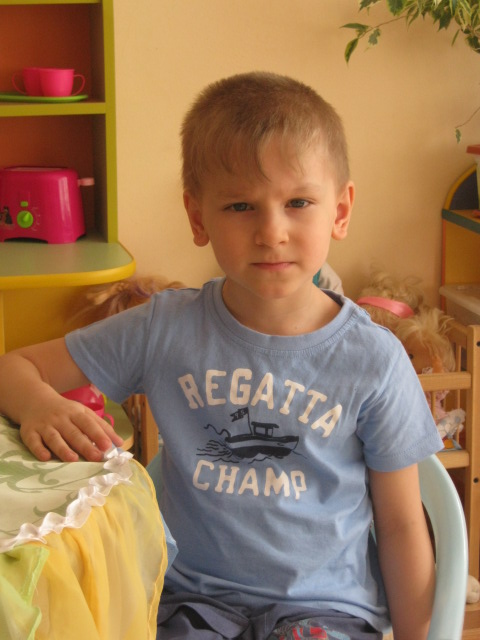 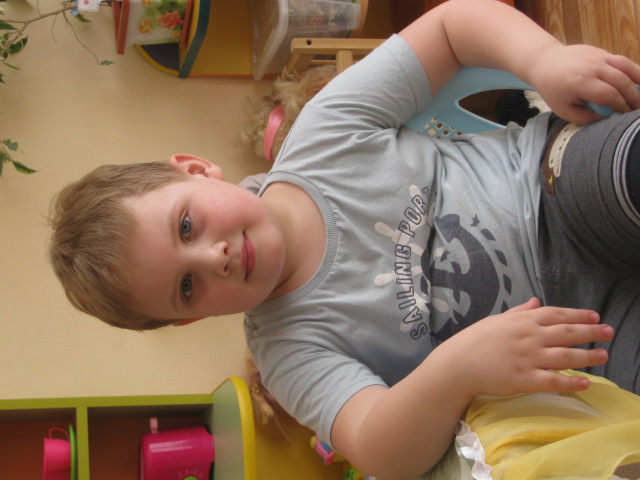 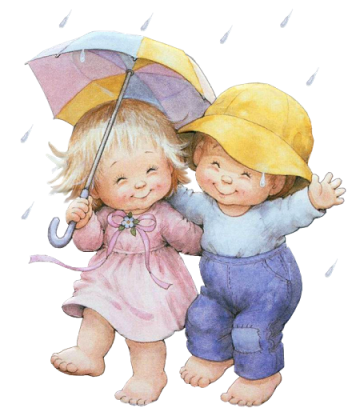 До новых встреч!!!
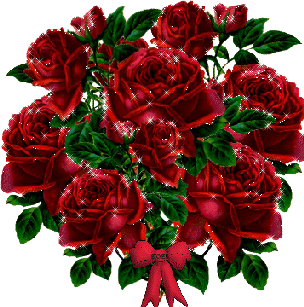 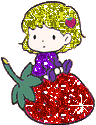